2.3						                Mönster
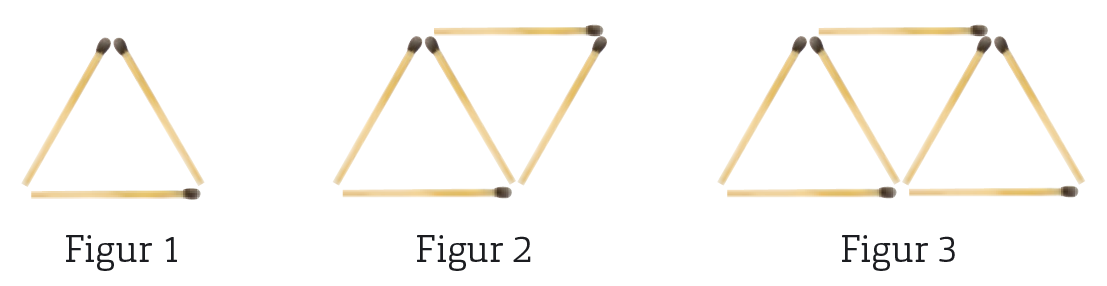 Antalet tändstickor bildar ett mönster, som kan skrivas som en talföljd:
3, 5, 7, 9...
Antalet ökar med 2 för varje ny triangel.
Vi säger att differensen i talföljden är 2.
Vilket tal saknas?
Exempel
1	 3 	  9 	  27     ?
a)
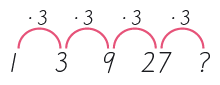 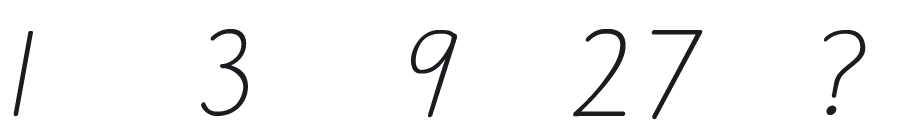 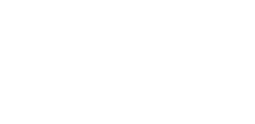 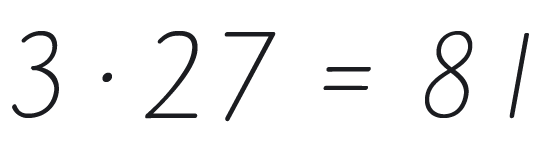 20 	  19 	17 	  14 	?
b)
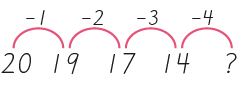 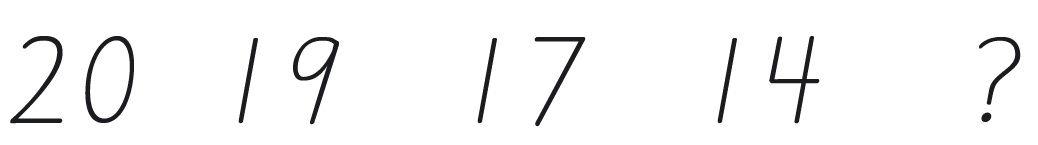 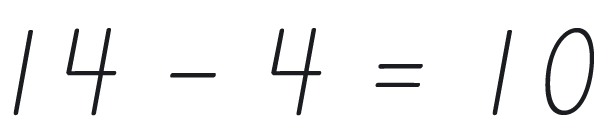 Exempel
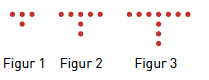 Studera bilden. Tänk dig att figurerna fortsätter byggas på samma sätt.
a) Hur många punkter är det i figur 4, 6 och 10?
b) Vilken är differensen?
Varje figur ökar med 3 prickar. Figur 4 kommer alltså ha 10 + 3 = 13 punkter.
a)
Antal i figur 4:
10 + 3 =
13
19
13 + 6 =
13 + 2 · 3 =
Antal i figur 6:
31
Antal i figur 10:
19 + 12 =
19 + 4 · 3 =
b)
Differensen är:
7 – 4 =
3
Svar:    	a) 13, 19 och 21 punkter.		
		b) Differensen är 3.
Exempel
I en talföljd kan talen räknas ut med uttrycket 4n – 3 där n = 1, n = 2 och så vidare.
a) Vilka är de tre första talen?
b) Vilken är differensen i talföljden?
För att få de tre första talen ersätter vi n med 1, 2 och 3.
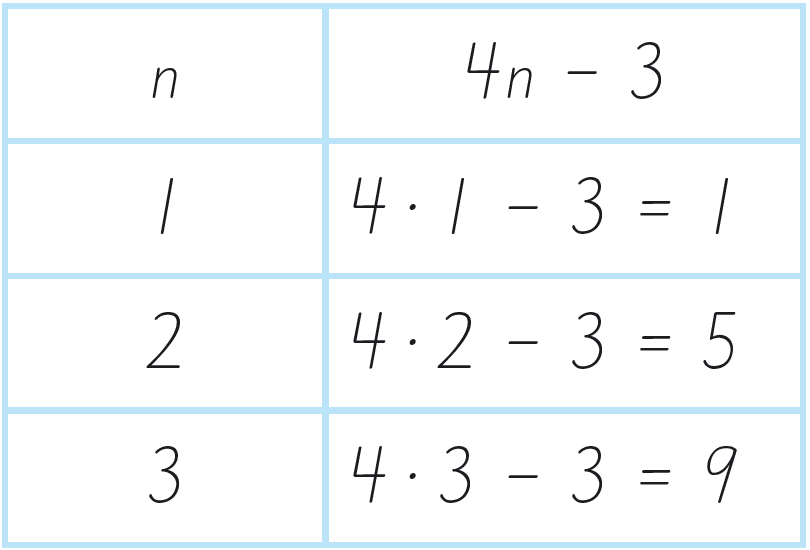 a)
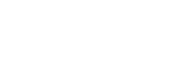 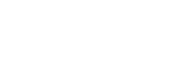 4n – 3 betyder 4 · n – 3.
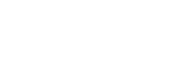 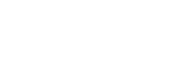 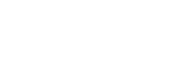 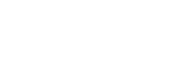 Differensen kan förstås också beräknas 5 – 1 = 4.
b)
Differensen är:
9 – 5 =
4
Svar:    a) De tre första talen är 1, 5 och 9.		b) Differensen är 4.
Exempel
2 	     7 		12  	 17
Studera talföljden:
Varje tal är 5 större än talet innan. Nästa två tal kommer alltså vara 17 + 5 = 22 och 22 + 5 = 27.
a) Vilka är de två följande talen?
22 och 27
7 – 2 =
5
b) Vilken är differensen?
Differensen:
c) Vilket av uttrycken visar hur talen i talföljden kan räknas fram?
A: 2n + 2
C: 5n - 3
B: 4n - 2